Teaching Climate and Engineering Practices using Climate Change Topics
Dr. Robert A. Ferrell Ed.D
[Speaker Notes: Less than 30 seconds]
Climate Change: The ISSUES
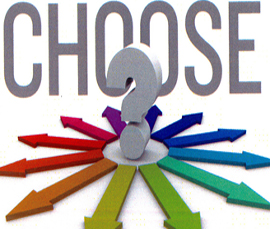 [Speaker Notes: 2 minutes]
Engineering in the Classroom
Identify the problem associated with your issue.
Possible Solutions
Divergent Process (Dr. J. Buckley-Small)
Brainstorming (every idea counts)
Convergent Process
Planning & designing
Materials
Model: Identify components and solutions. 
Build: Test, Collect Data, Reflect, Redesign.
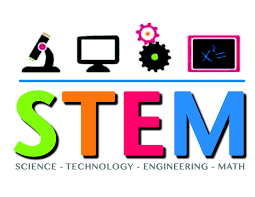 [Speaker Notes: 3 minutes]
Work the problem…
Diverge! (2 minutes)

Converge! (3 minutes)
[Speaker Notes: 5 minutes]
Build/Design
≈30 minutes to build/design your solution.
Use labels/visuals to EXPLAIN your solution to an audience.
[Speaker Notes: 30 minutes]
Finished Products will:
Identify your particular PROBLEM (not ISSUE).
Explain the components of the problem and how the design addresses each.
Answer the following: Does your solution address greenhouse gas emissions or the impact?
[Speaker Notes: display while groups are working]
Reflect
How could this model fit into your existing curriculum?
What ways can you EXPAND this type of activity? 
Likes/Challenges/Changes?